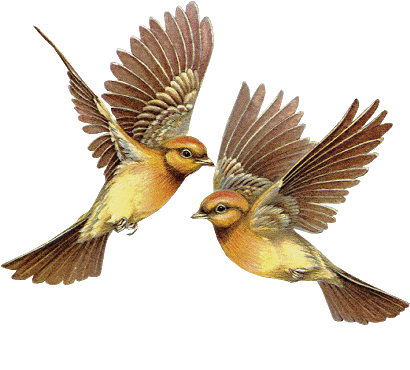 Біотехнологія
Біотехнологія
БІОТЕХНОЛОГІЯ - виробниче використання біологічних агентів (мікроорганізми, рослинні клітини, тваринні клітини, частини клітин: клітинні мембрани, рибосоми, мітохондрії, хлоропласти) для отримання цінних продуктів та здійснення цільових перетворень. У біотехнологічних процесах також використовуються такі біологічні макромолекули як РНК (ДНК, РНК), білки - найчастіше ферменти. ДНК або РНК необхідна для перенесення чужорідних генів у клітини.
Історія Біотехнології
Люди виступали в ролі біотехнологів тисячі років : пекли хліб , варили пиво , робили сир, інші молочнокислі продукти , використовуючи різні мікроорганізми і навіть не підозрюючи про їх існування. Власне сам термін " біотехнологія " з'явився в нашій мові не так давно , замість нього вживалися слова " промислова мікробіологія " , " технічна біохімія " та ін Ймовірно , найдавнішим біотехнологічним процесом було бродіння . При розкопках Вавилону на дощечці , яка датується приблизно 6- м тисячоліттям до н . е. . У 3- му тисячолітті до н. е. . шумери виготовляли до двох десятків видів пива. Не менш древніми біотехнологічними процесами є виноробство , хлібопечення та отримання молочнокислих продуктів. У традиційному , класичному , розумінні біотехнологія - це наука про методи і технологіях виробництва різних речовин і продуктів з використанням природних біологічних об'єктів і процесів.
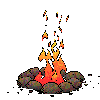 Поняття генної інженерії
Генетична інженерія (генна інженерія) - сукупність прийомів, методів і технологій отримання рекомбінантних РНК і ДНК, виділення генів з організму (клітин), здійснення маніпуляцій з генами і введення їх в інші організми.

     Генетична інженерія не є наукою в широкому сенсі, але є інструментом біотехнології, використовуючи методи таких біологічних наук, як молекулярна та клітинна біологія, цитологія, генетика, мікробіологія, вірусологія.
Основні задачі генної інженерії:
1. Отримання ізольованого гена.
2. Введення гена у вектор для перенесення в організм.
3. Перенесення вектора з геном в модифікується організм.
4. Перетворення клітин організму.
5. Відбір генетично модифікованих організмів (ГМО) і усунення тих, що не були успішно модифіковані
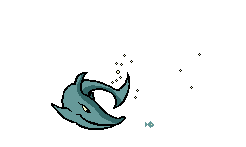 Генна інженерія людини
У застосуванні до людини генна інженерія могла б застосовуватися для лікування спадкових хвороб. Однак , технічно , є істотна різниця між лікуванням самого пацієнта і зміною геному його нащадків.

 Хоча і в невеликому масштабі , генна інженерія вже використовується для того , щоб дати шанс завагітніти жінкам з деякими різновидами безпліддя. Для цього використовують яйцеклітини здорової жінки. Дитина в результаті успадковує генотип від одного батька і двох матерів.

За допомогою генної інженерії можна отримувати нащадків з поліпшеною зовнішністю , розумовими та фізичними здібностями , характером і поведінкою. За допомогою генотерапіі в майбутньому можливе поліпшення геному і нині живуть. У принципі можна створювати і більш серйозні зміни , але на шляху подібних перетворень людству необхідно вирішити безліч етичних проблем.
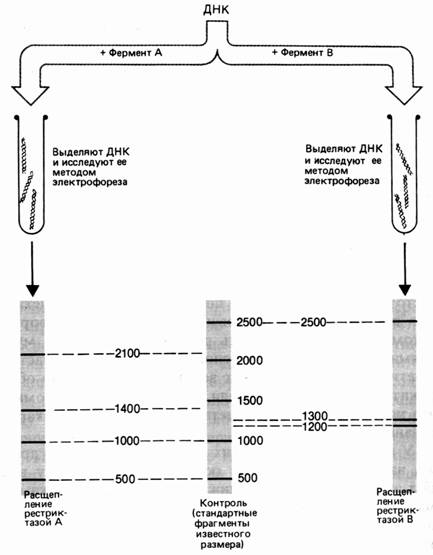 Результати електрофорезу після обробки фрагмента ДНК різними рестріктазами
Економічне значення
Генетична інженерія служить для отримання бажаних якостей змінюваного або генетично модифікованого організму. На відміну від традиційної селекції , в ході якої генотип піддається змінам лише побічно , генна інженерія дозволяє безпосередньо втручатися в генетичний апарат , застосовуючи техніку молекулярного клонування. Прикладами застосування генної інженерії є отримання нових генетично модифікованих сортів зернових культур , виробництво людського інсуліну шляхом використання генномодифікованих бактерій , виробництво еритропоетину в культурі клітин або нових порід експериментальних мишей для наукових досліджень.
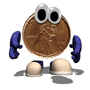 Дякую за увагу!
Виконала:
Учениця 11-Б класу
Київської гімназії № 287
Єфіменко Злата Романівна